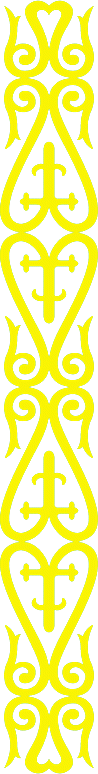 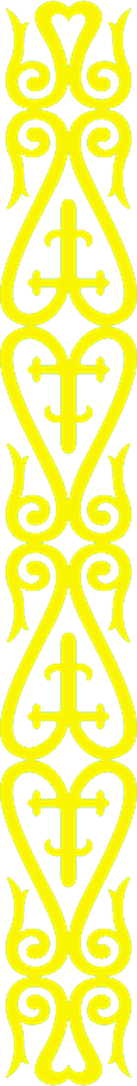 ЗАКОНОДАТЕЛЬСТВО РЕСПУБЛИКИ КАЗАХСТАН В СФЕРЕ ОБРАЗОВАНИЯ И НАУКИ. ПРАВА И ОБЯЗАННОСТИ СТУДЕНТОВ
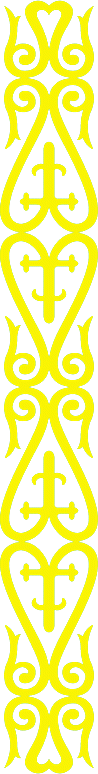 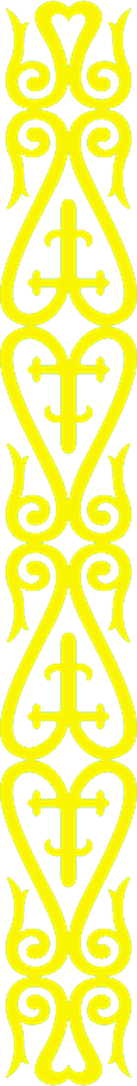 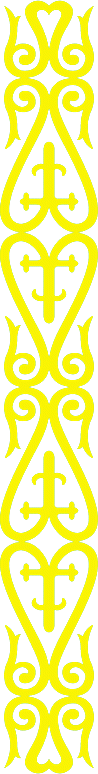 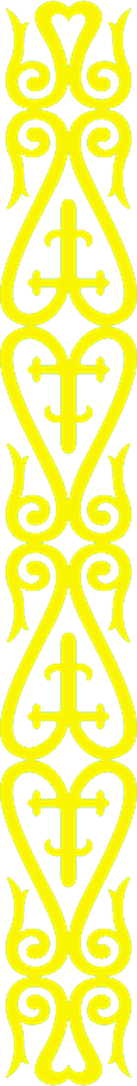 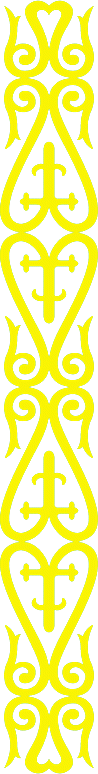 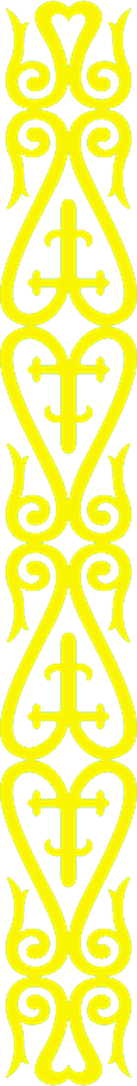 Президент РК  Н.А. Назарбаев в Послании народу «Казахстанский путь – 2050: Единая цель, единые интересы, единое будущее» отметил, что «мы приняли Стратегию-2050, чтобы казахстанцы крепко держали в своих руках штурвал будущего страны» [2].
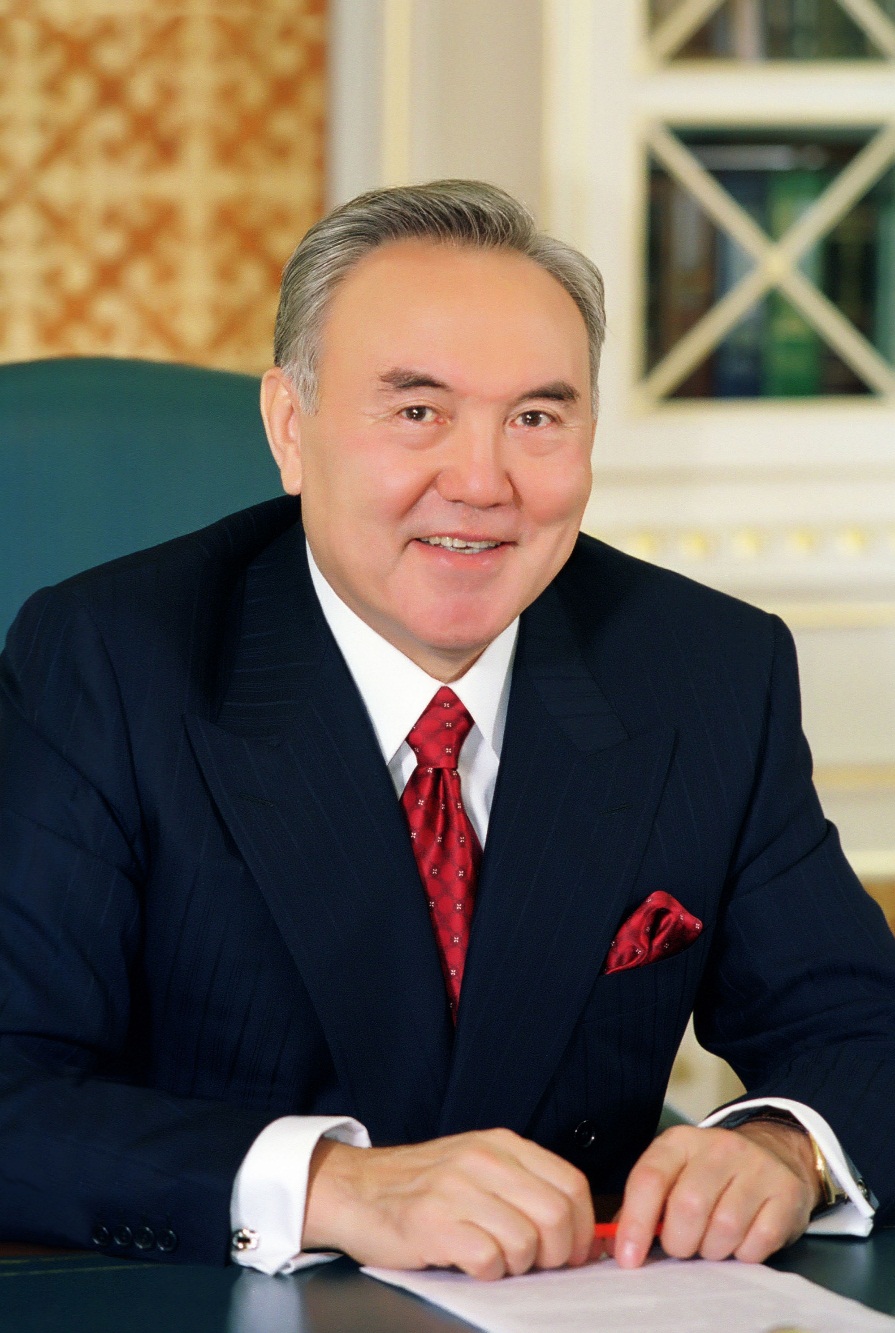 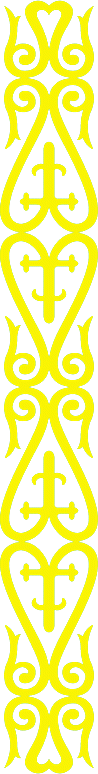 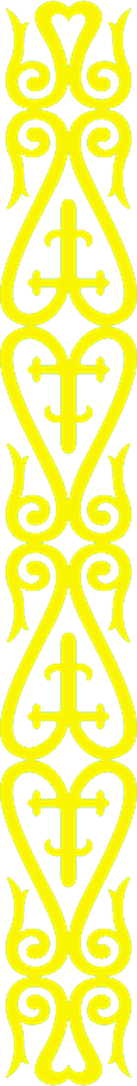 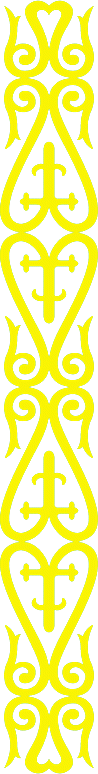 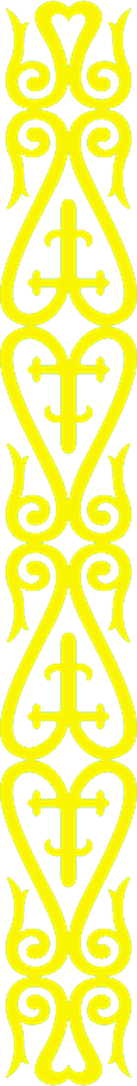 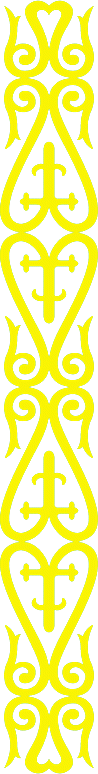 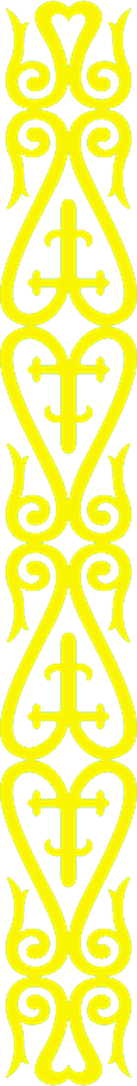 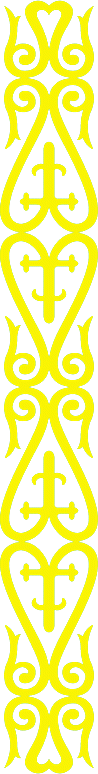 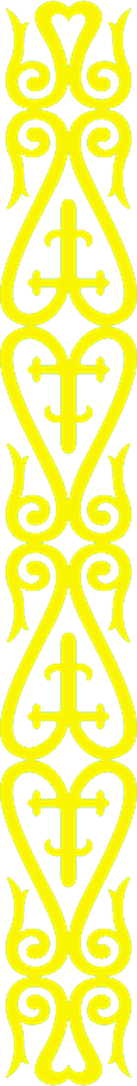 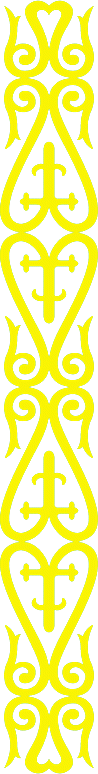 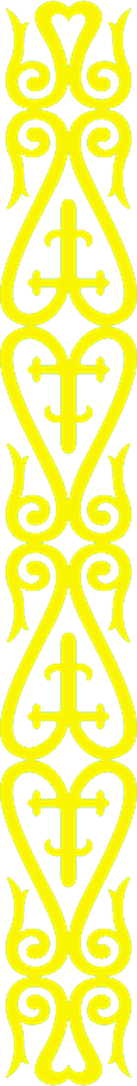 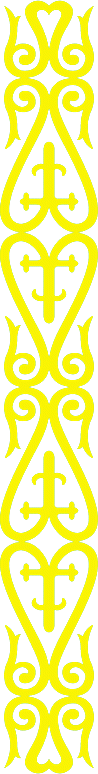 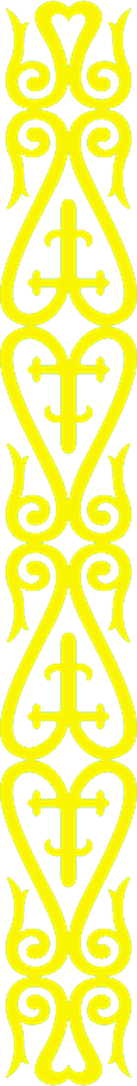 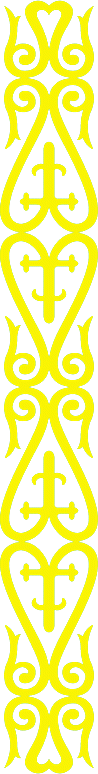 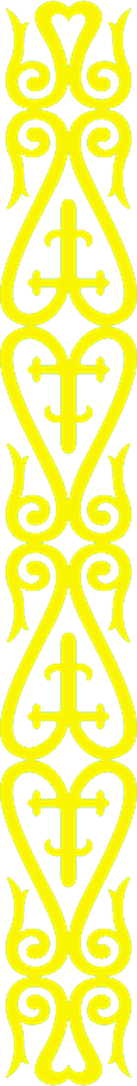 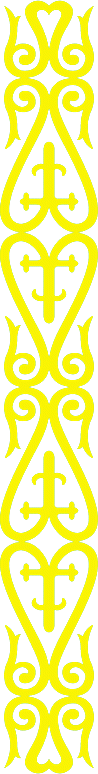 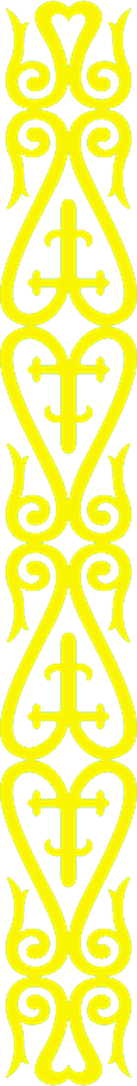 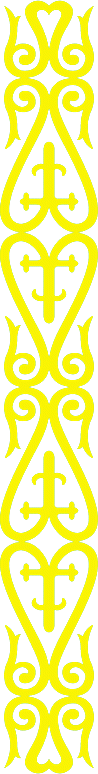 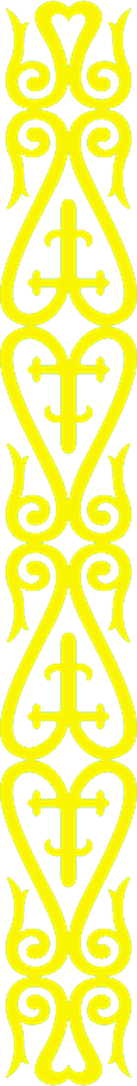 Права и обязанности студентов
Конституция РК гласит, что гражданин Республики Казахстан имеет право на получение на конкурсной основе бесплатного высшего образования в государственном высшем учебном заведении [1]. Но не каждый гражданин Республики Казахстан является студентом.
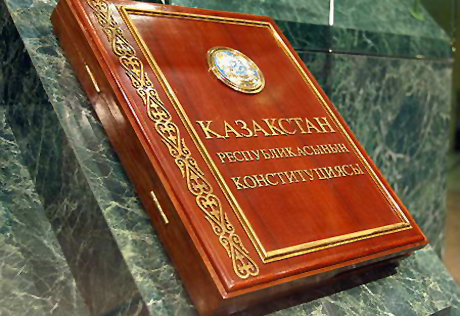 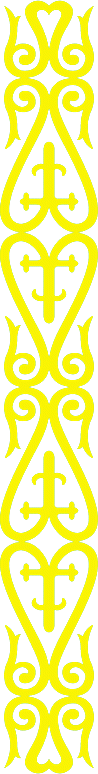 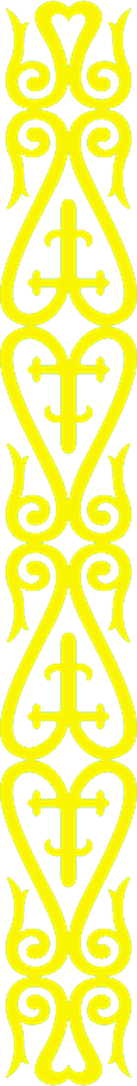 Студентом высшего учебного заведения является лицо, в установленном порядке зачисленное в высшее учебное заведение для обучения.
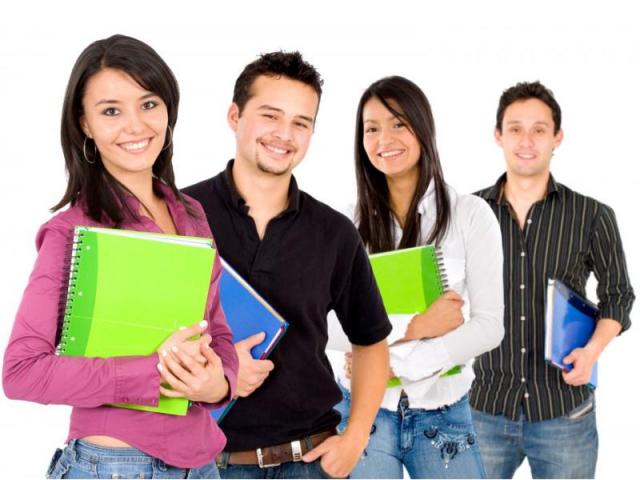 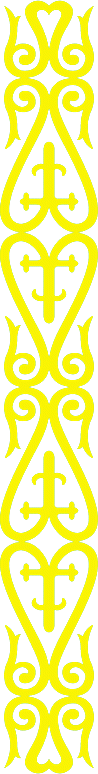 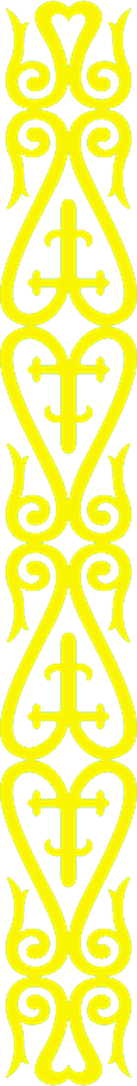 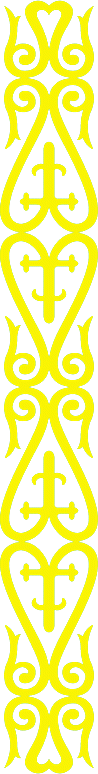 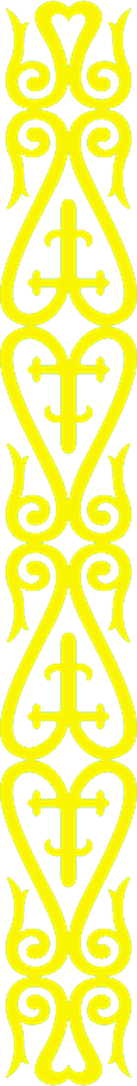 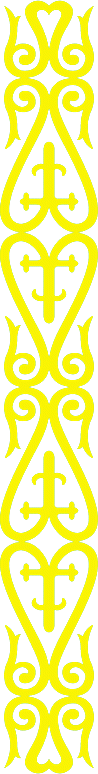 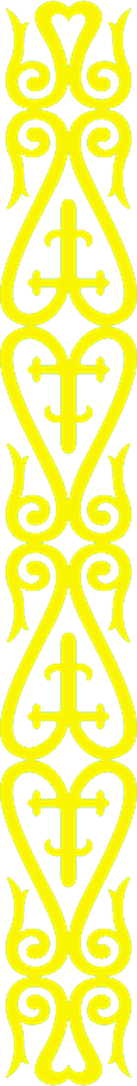 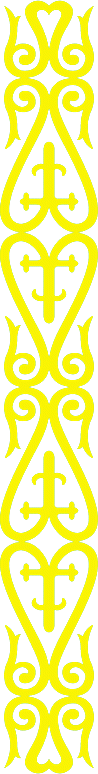 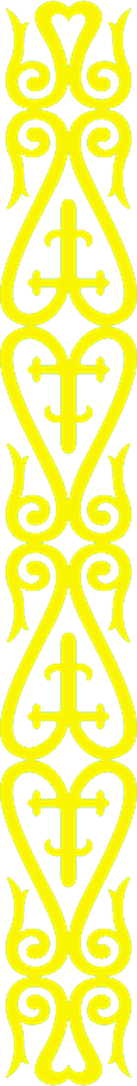 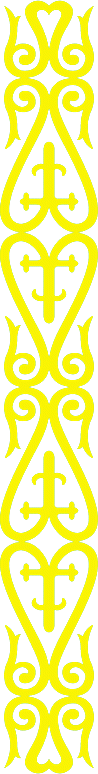 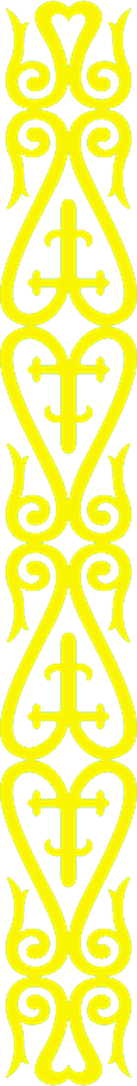